Figure 7. Illustration of synaptic blockade subtraction algorithm. (A) Photograph taken at ×5 of cortical slice with ...
Cereb Cortex, Volume 19, Issue 12, December 2009, Pages 2810–2826, https://doi.org/10.1093/cercor/bhp050
The content of this slide may be subject to copyright: please see the slide notes for details.
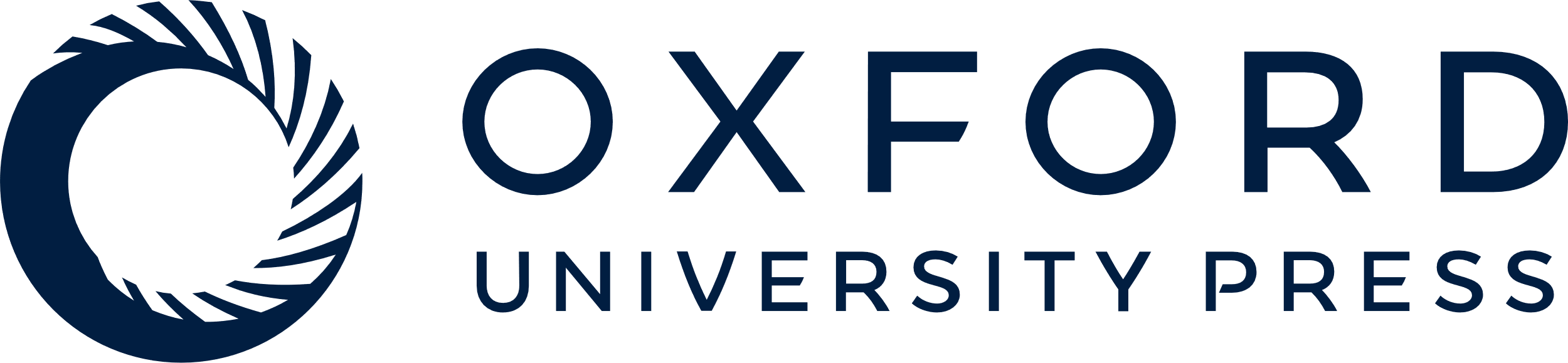 [Speaker Notes: Figure 7. Illustration of synaptic blockade subtraction algorithm. (A) Photograph taken at ×5 of cortical slice with overlay of current traces at several photostimulation sites obtained in normal ACSF. Recording electrode location is outlined with white dotted lines. Recorded cell is held in voltage clamp at −40 mW. (B) Same stimulation sites with tissue bathed in 0 mM CaCl2 and 4 mM MgCl2. Scale bar = 500 μm. (C) Overlay of current traces at site in layer 2/3 with red arrow. Blue trace obtained in normal ACSF, black trace obtained in low calcium/high magnesium. Red trace is the difference of the normal ACSF and the low calcium/high magnesium traces. (D) Same description as (C) but for site in layer 5 with blue arrow.


Unless provided in the caption above, the following copyright applies to the content of this slide: © The Author 2009. Published by Oxford University Press. All rights reserved. For permissions, please e-mail: journals.permissions@oxfordjournals.org]